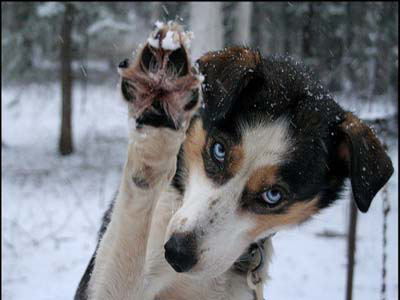 Дай лапу,
Друг
2 Д класс.
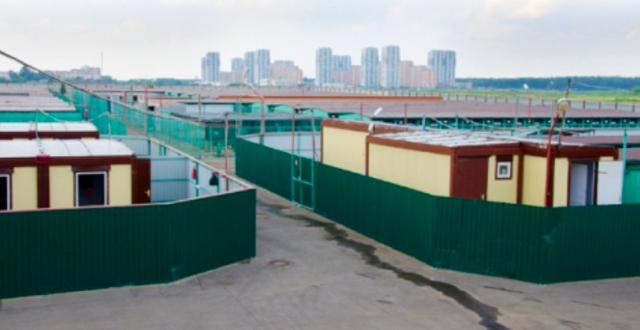 КожУховский приют
Помочь животным может каждый человек. приют существует уже четвертый год.  Из всех московских приютов Кожуховский — самый крупный: в нём проживают около 2400 собак и 60 кошек. Плюс щенки и котята.
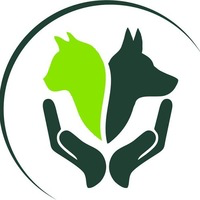 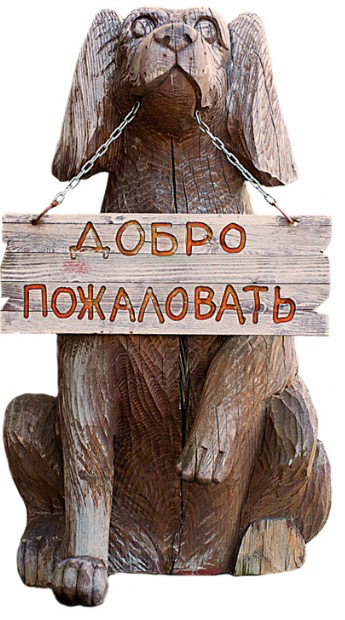 vao-priut.org
Волонтеры приюта  проводят акции  в поддержку  своих питомцев
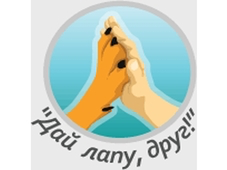 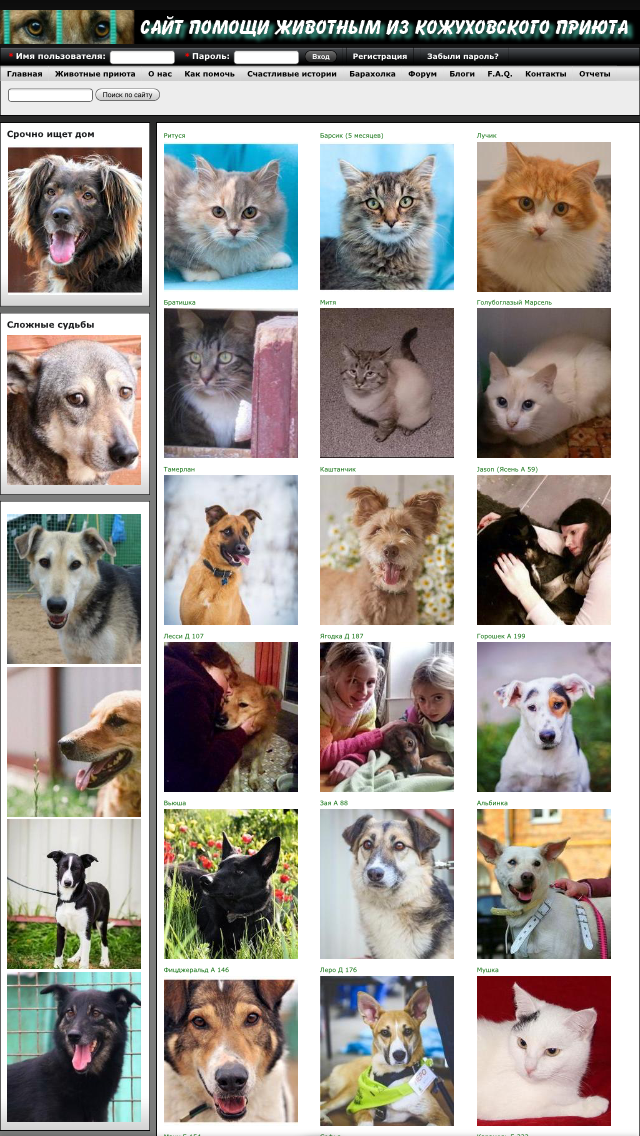 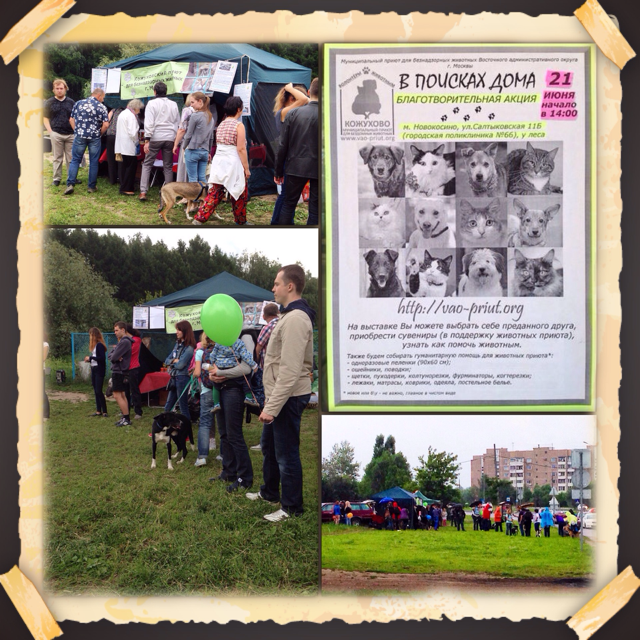 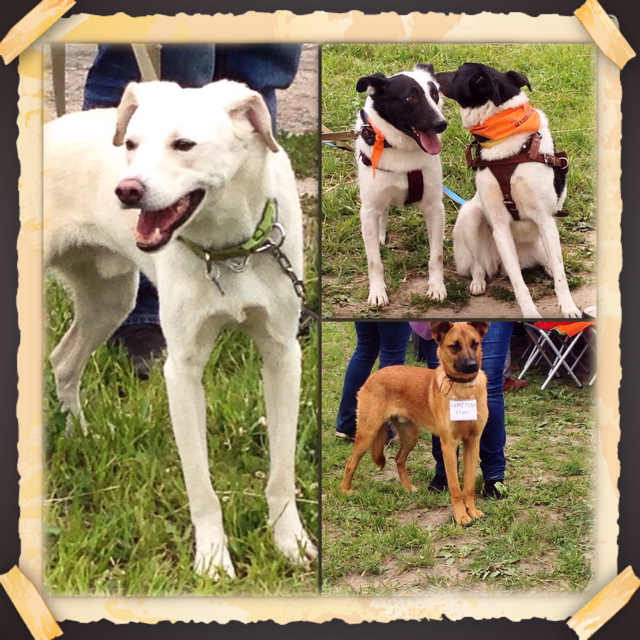 Наш класс в рамках "дороги добрых дел" принял участие в акции " дай лапу, друг"
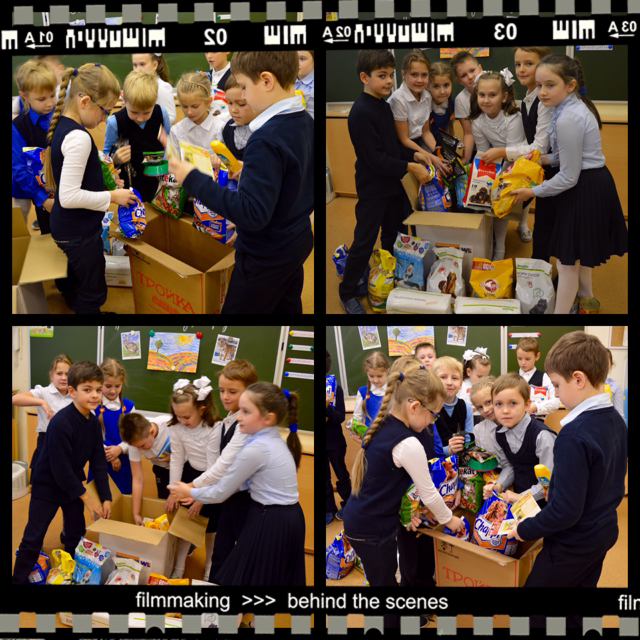 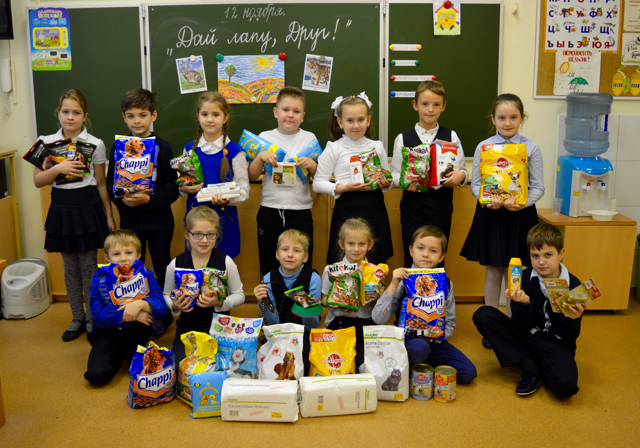